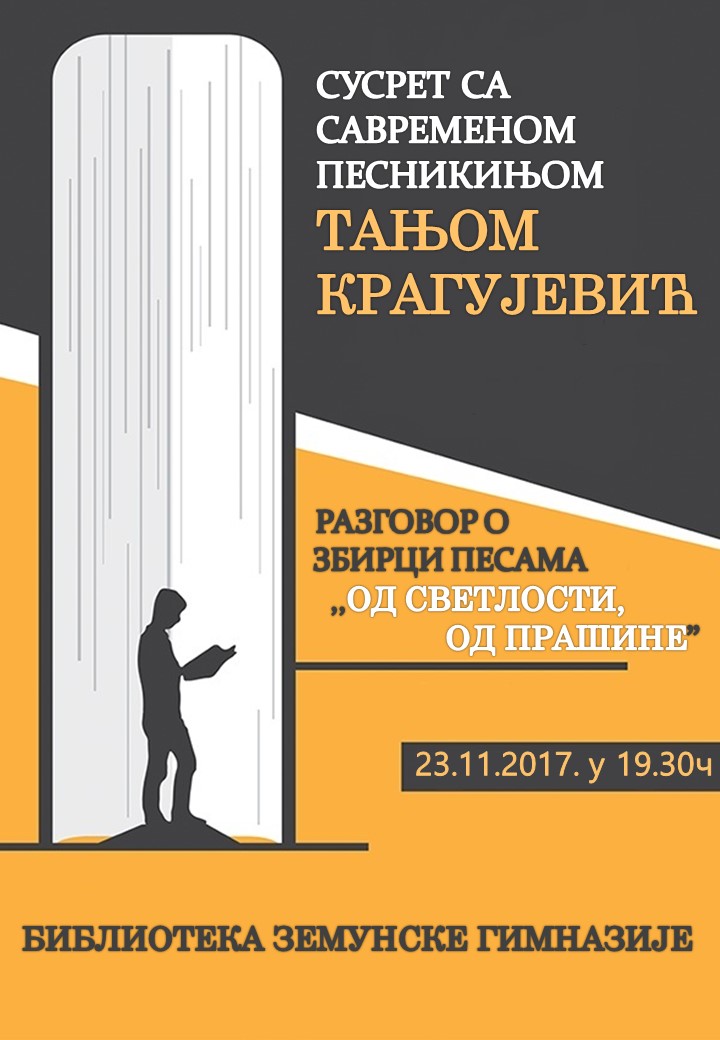 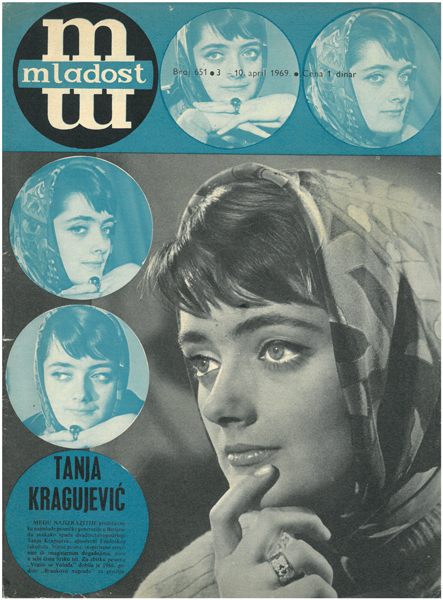 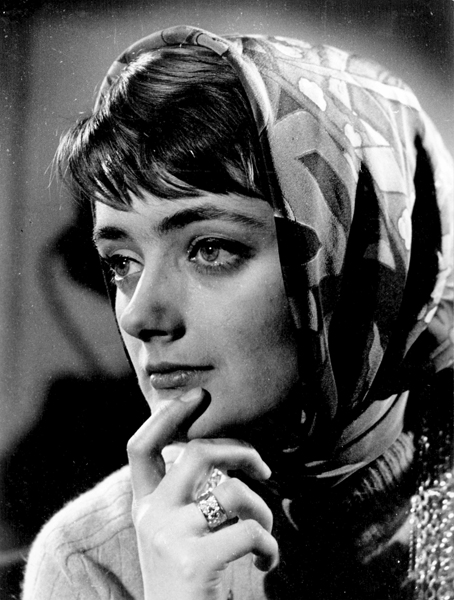 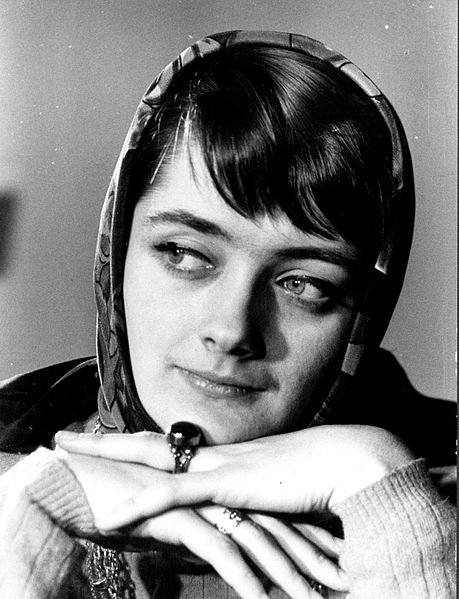 Тања Крагујевић, март 1969
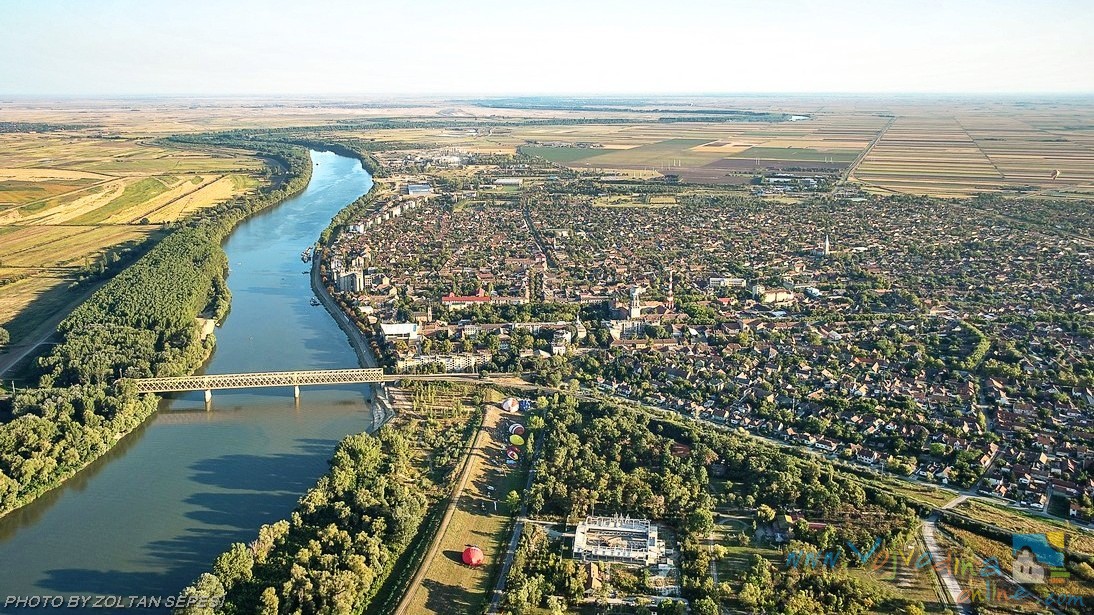 Сента
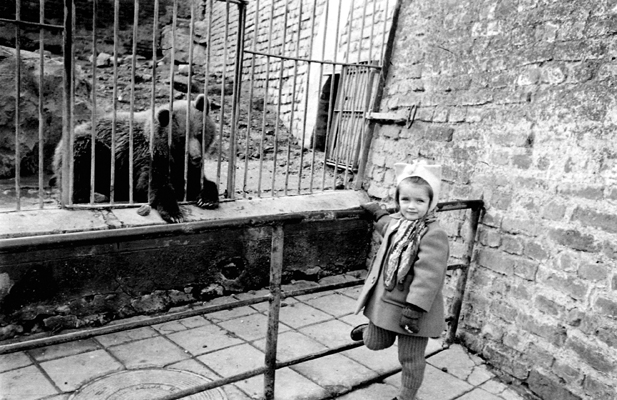 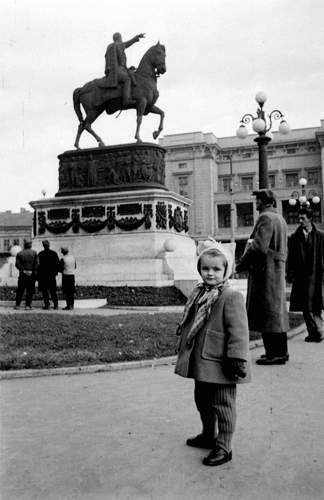 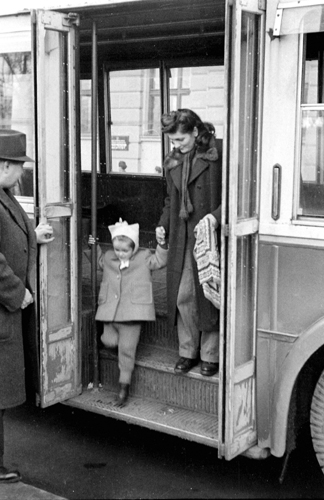 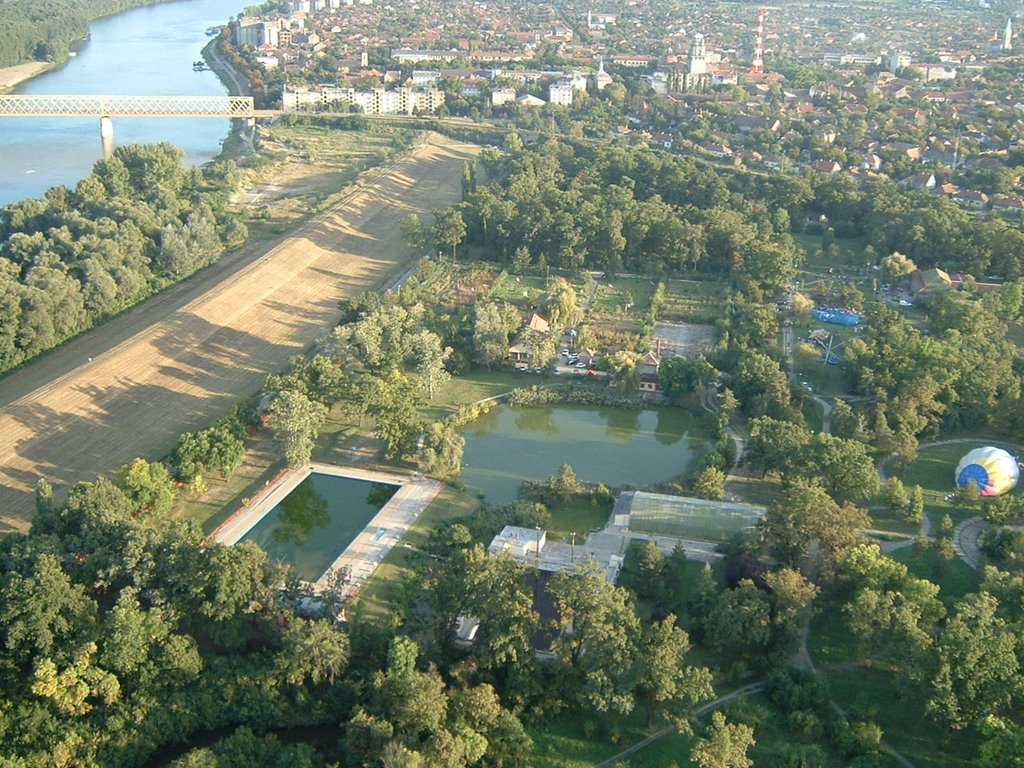 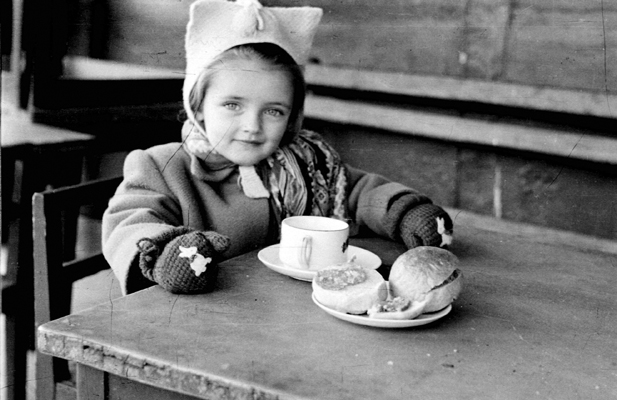 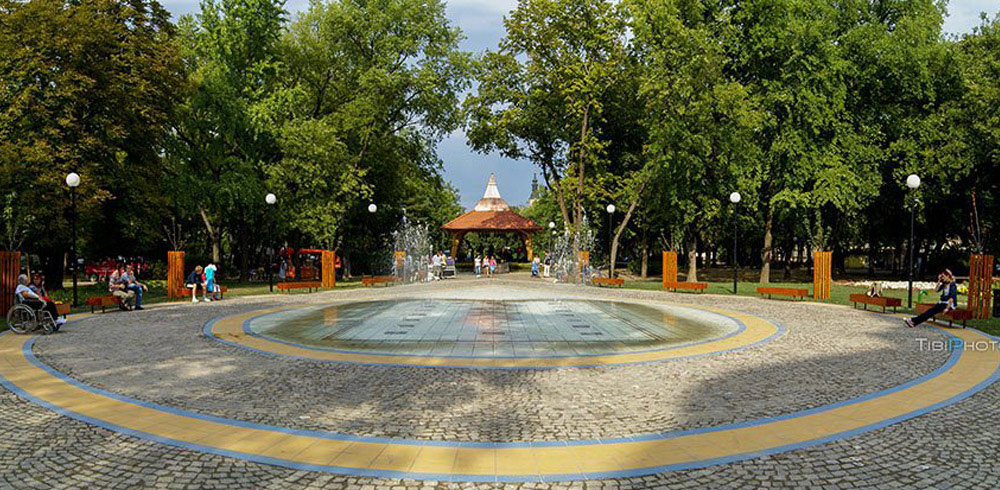 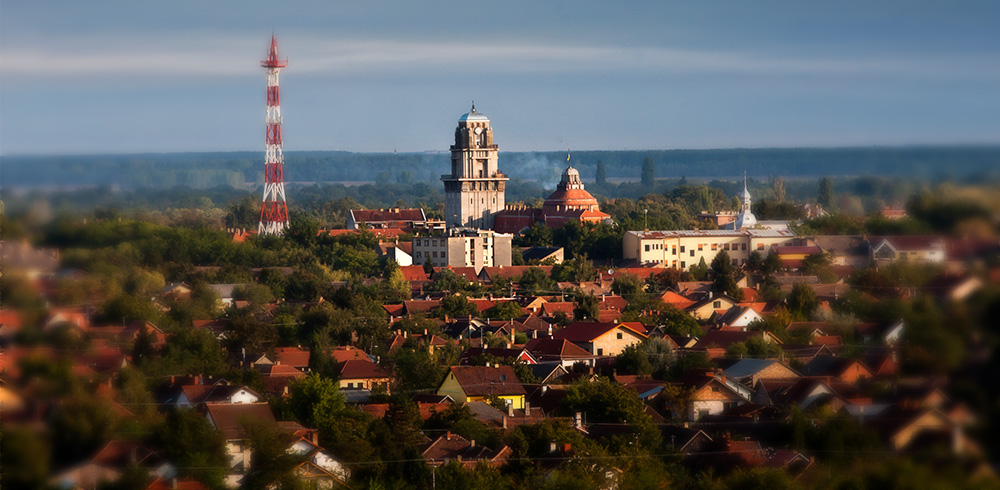 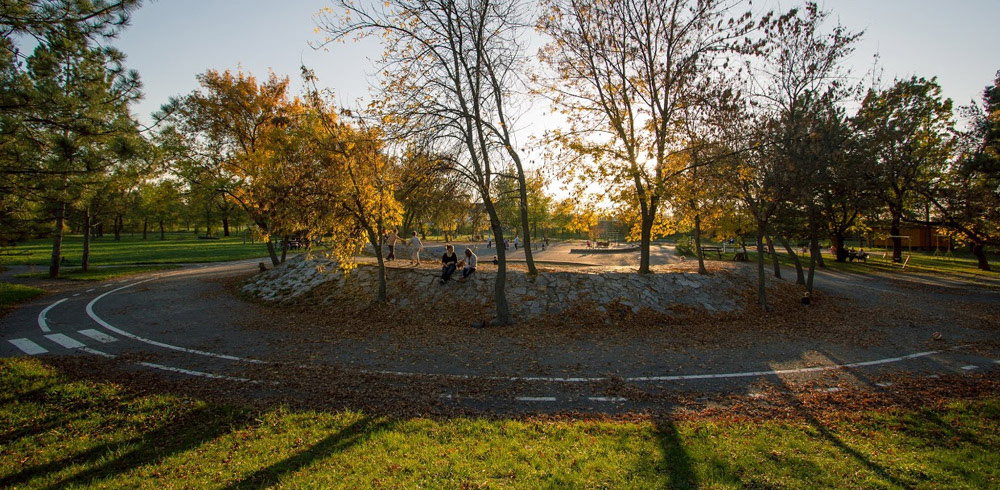 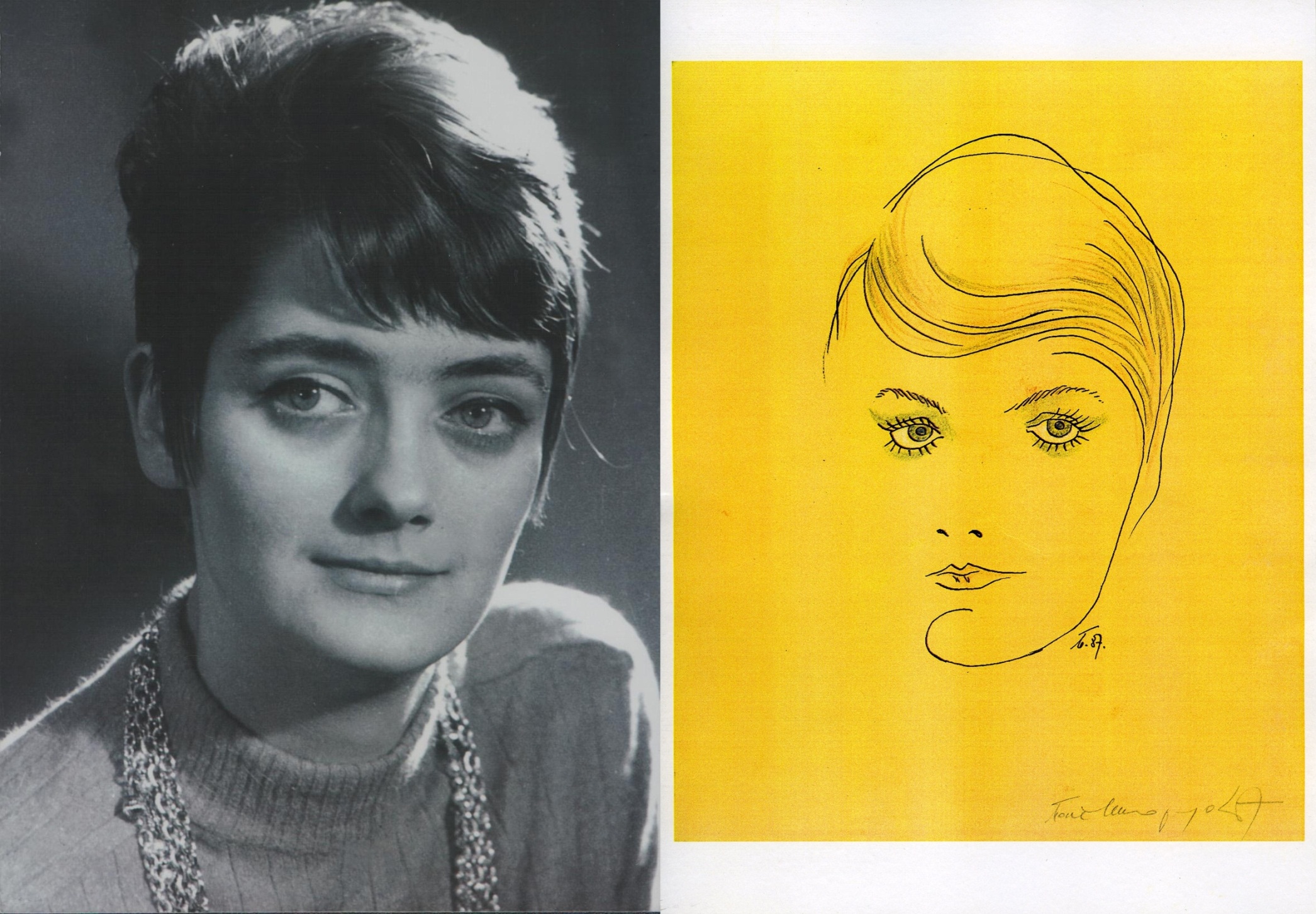 фотографија: Стеван Крагујевић, цртеж: Боле Милорадовић 1987.
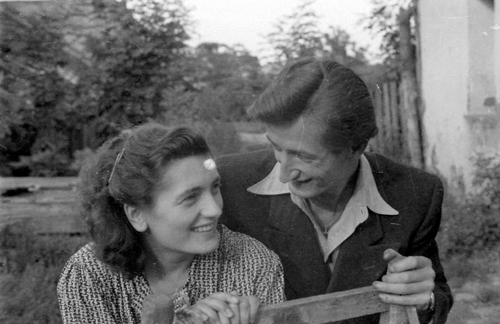 Лепа и Стеван Крагујевић
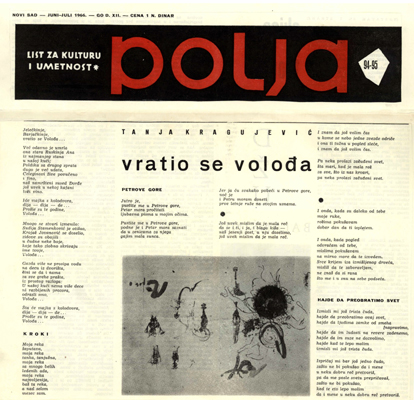 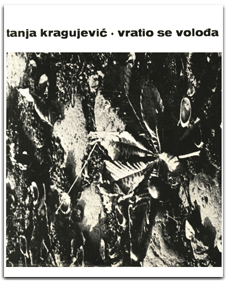 Слика Стевана Крагујевића као насловница
 Тањине прве песничке књиге 1966.
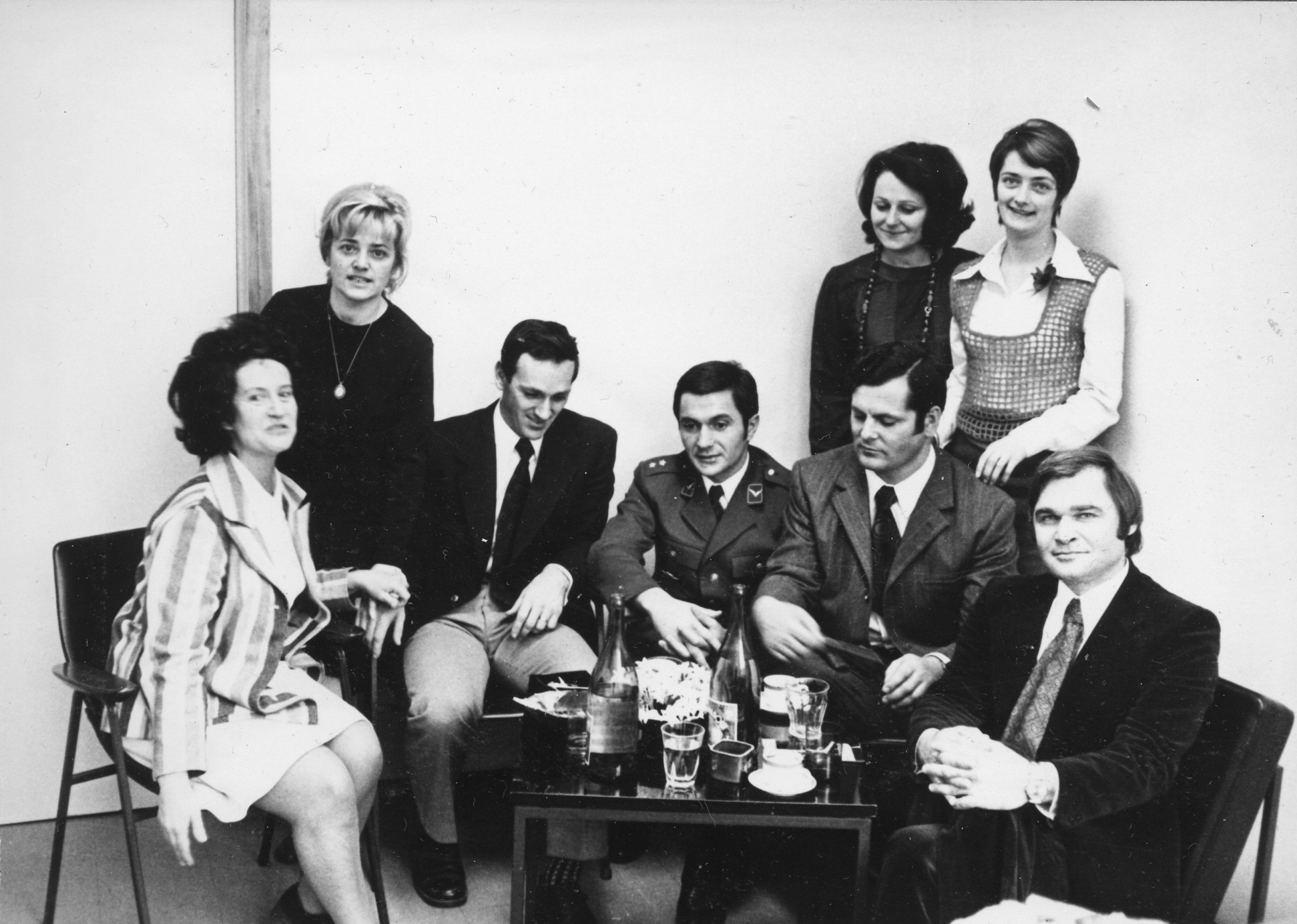 Стеван Крагујевић, Донка Шпичек, Вера Вјелогрлић, Мирослав Церар, 
Рада Прелић, Тања Крагујевић
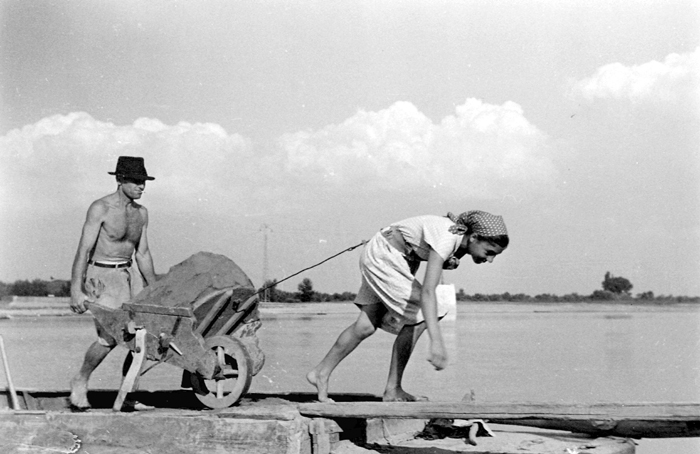 Сента које више нема; Кубикаши 1950. 
Стеван Крагујевић
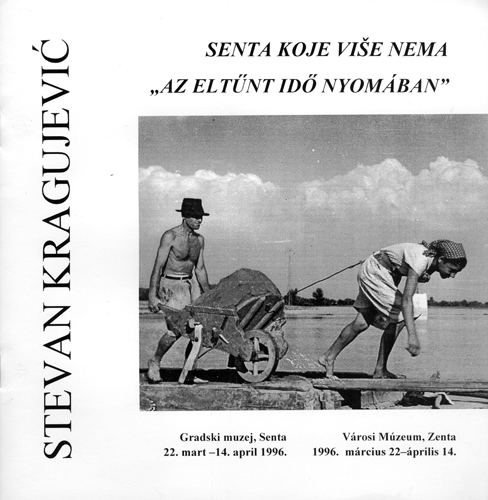 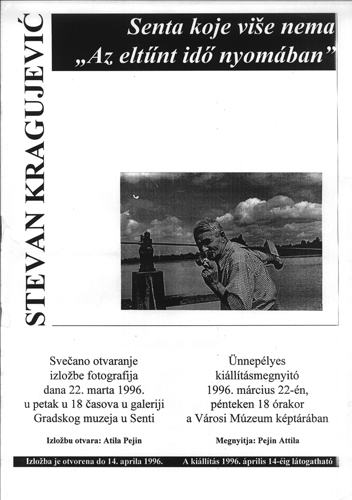 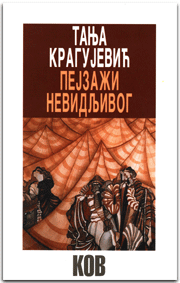 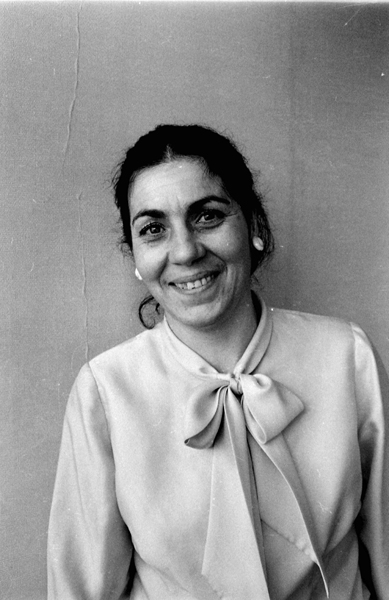 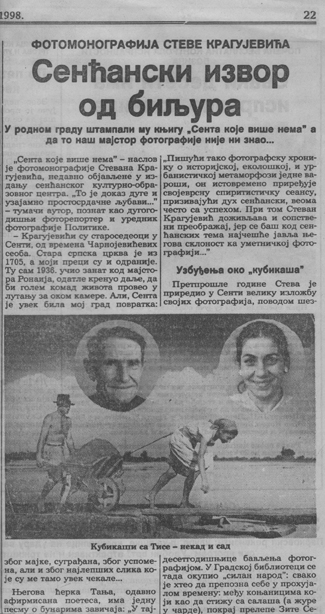 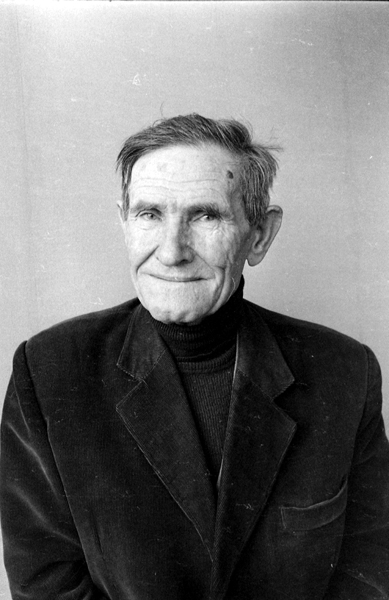 Судбина кубикаша
Кубикаши са слике 30 година касније
Терезија Чаби и Истван Шивбеги
Добро јутро, Београде!
Стеван Крагујевић
улица Лоле Рибара 
фасада број 27
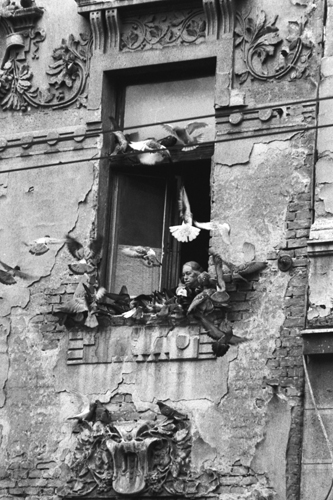 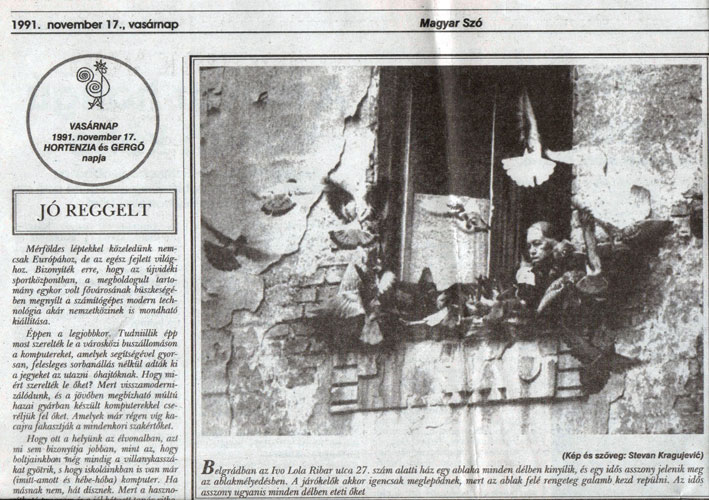 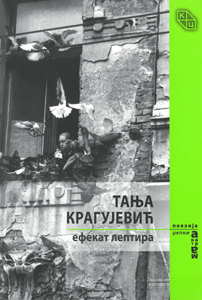 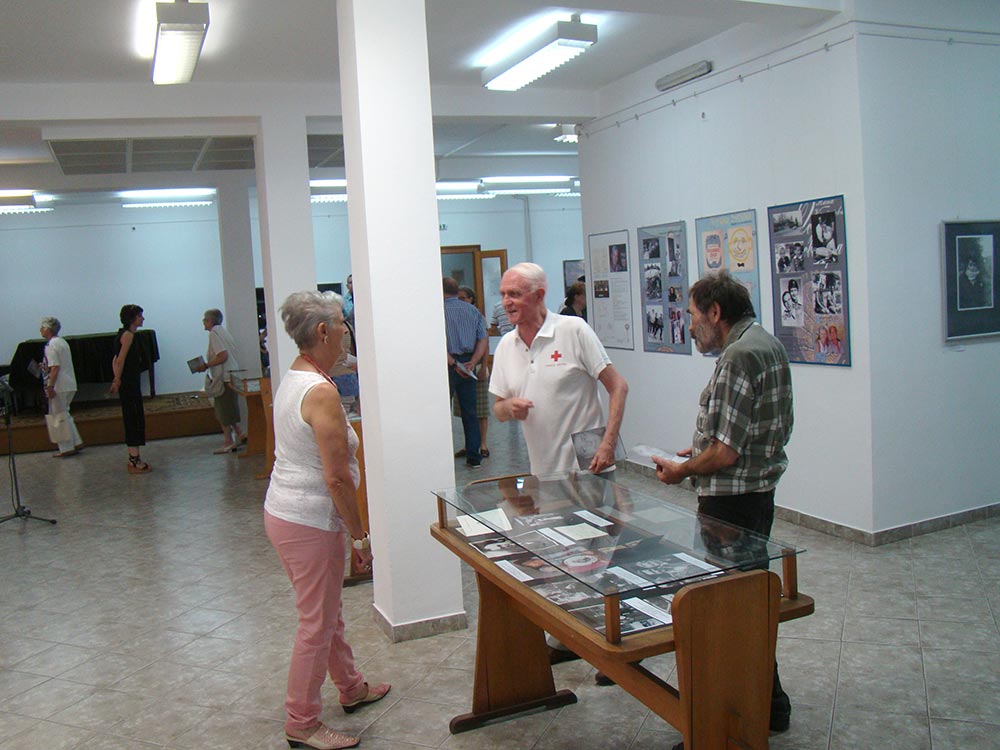 Легат породице Крагујевић
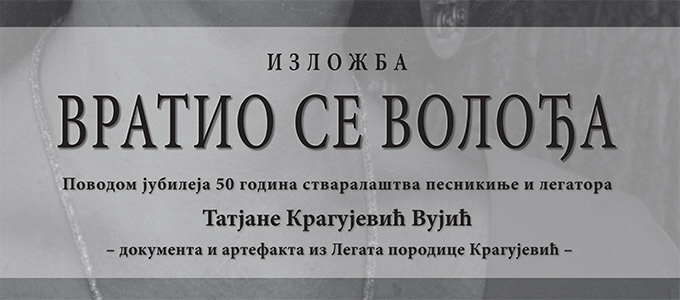 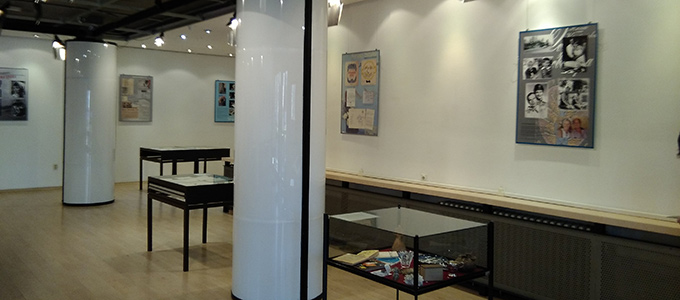 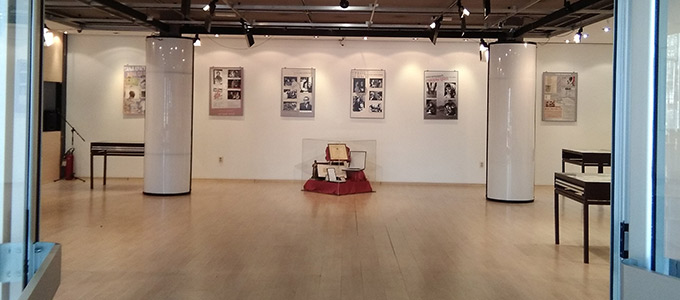 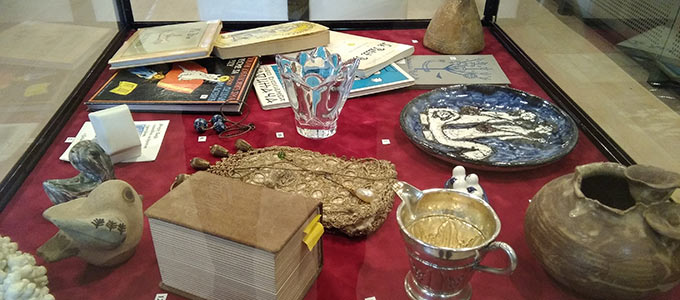 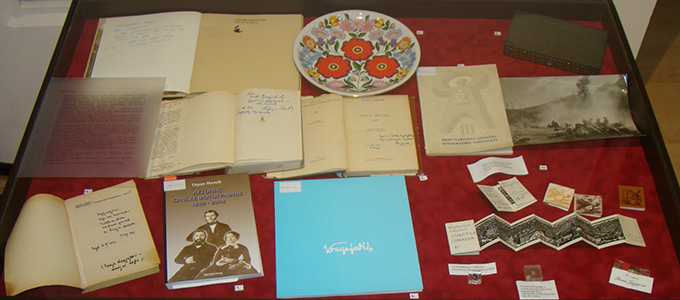 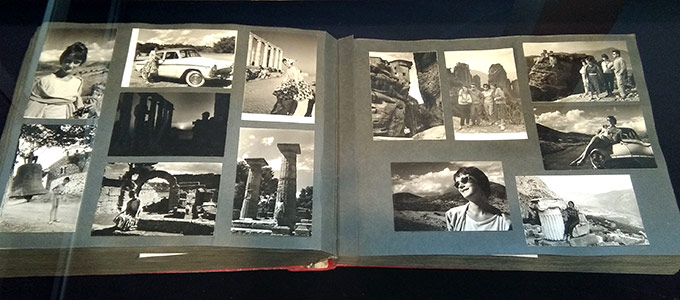 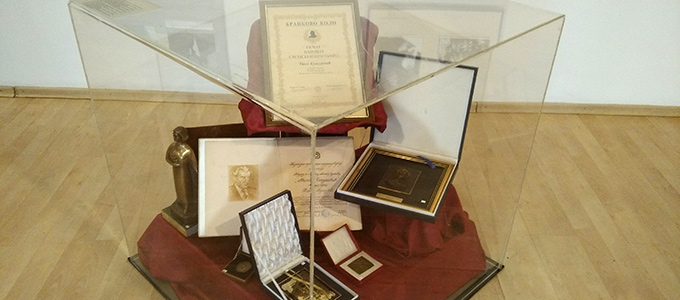 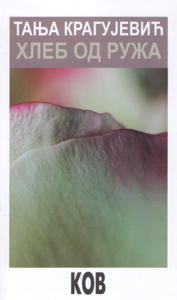 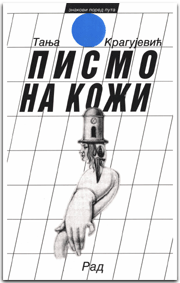 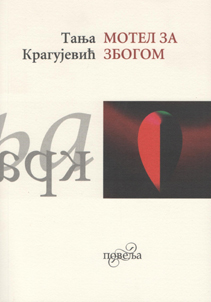 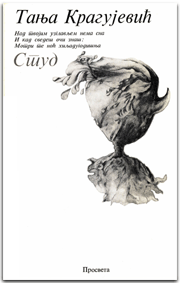 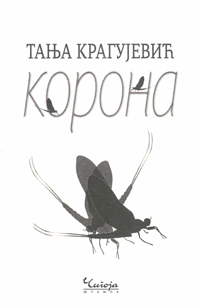 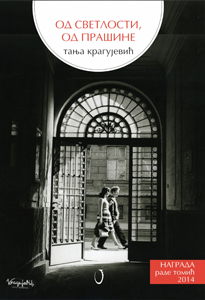 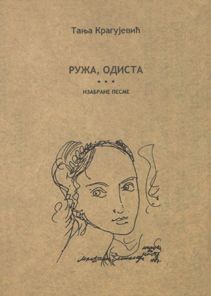 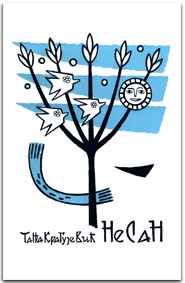 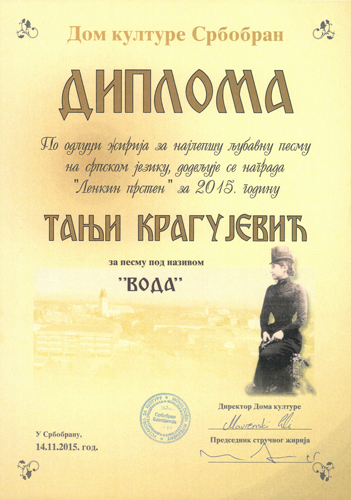 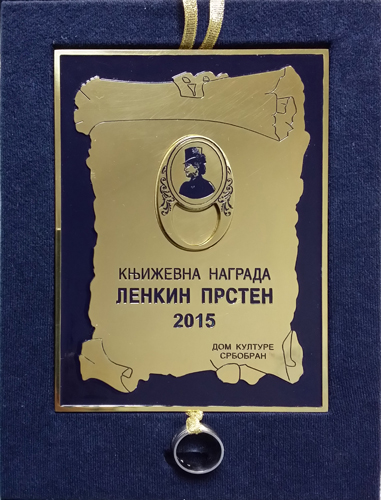 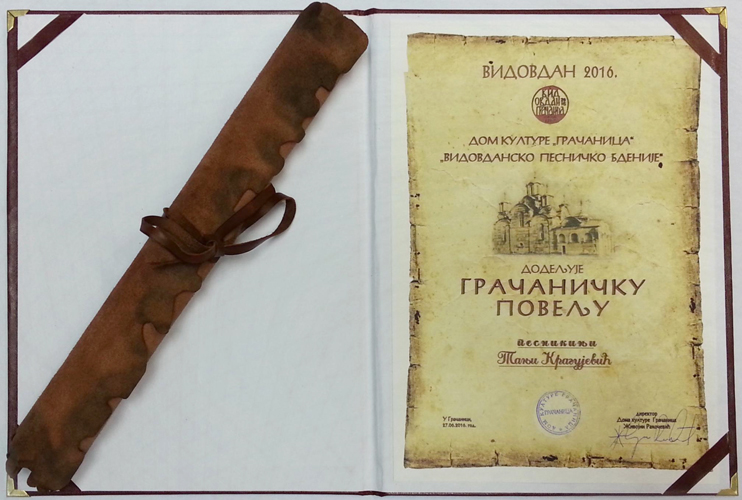 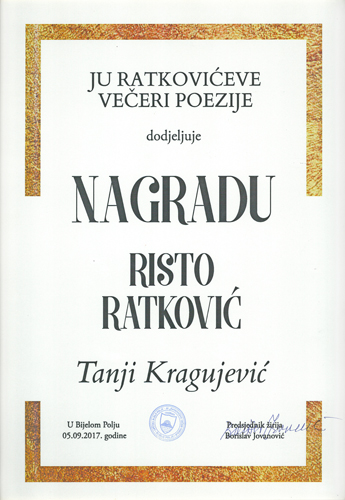 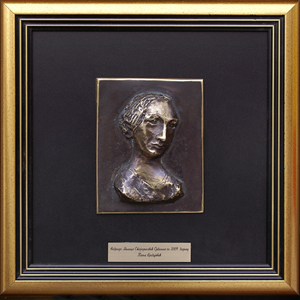 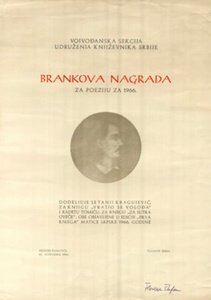 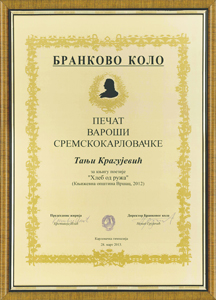 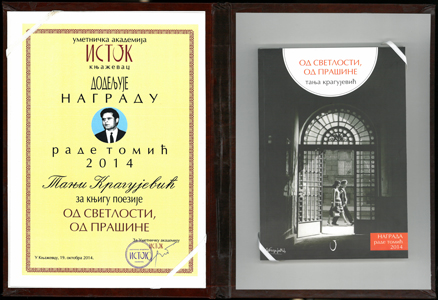 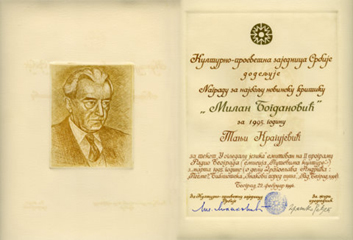 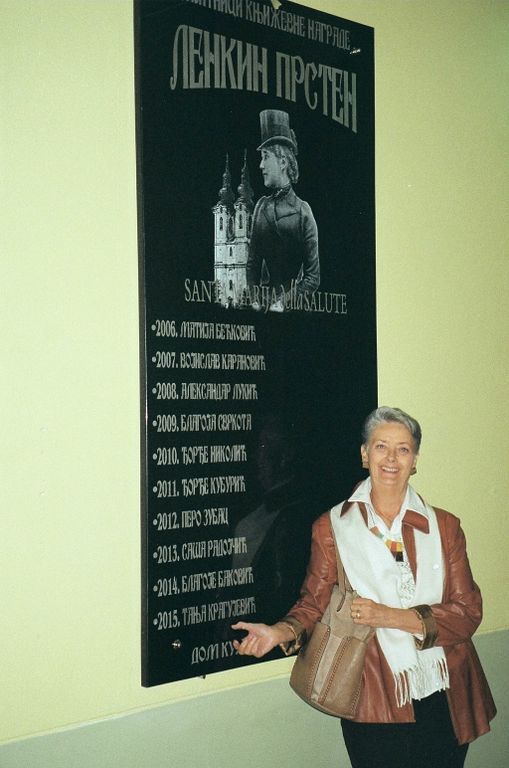 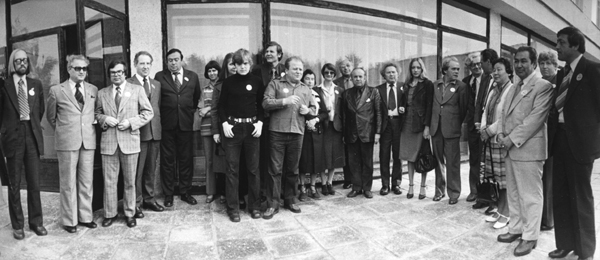 Пушкинови дани поезије
Русија 1980.
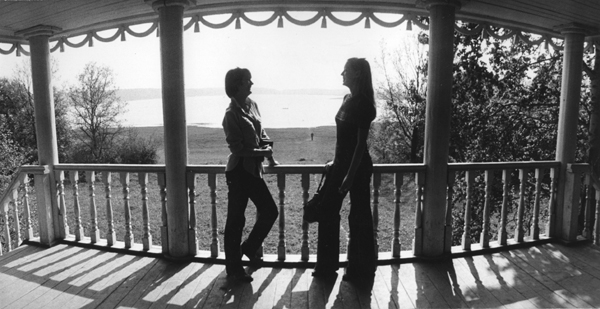 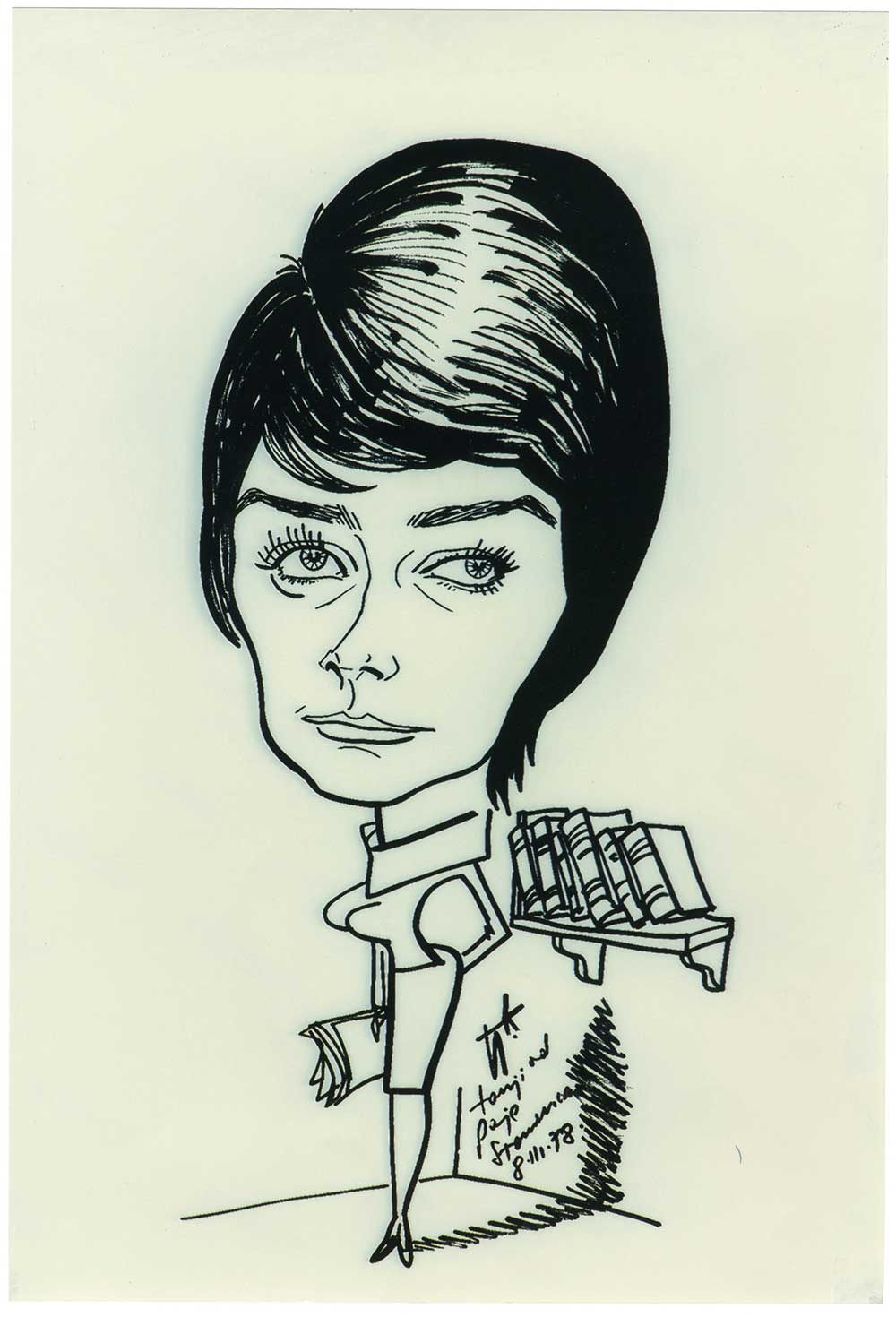 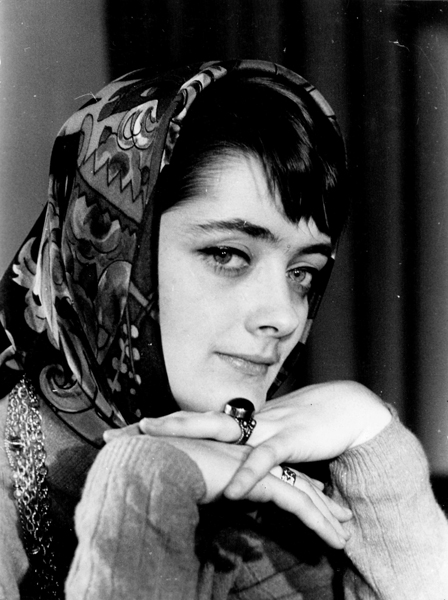 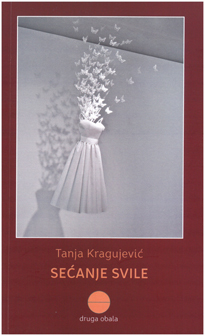 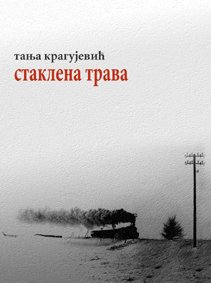 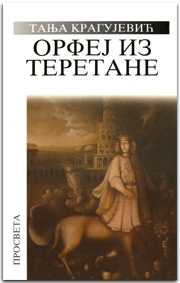 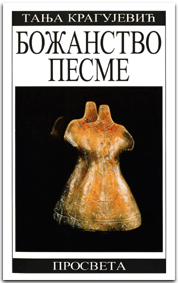 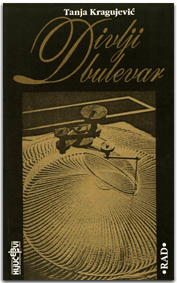 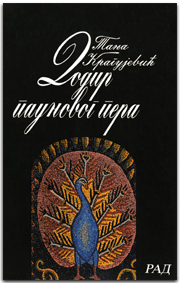 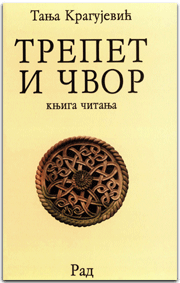 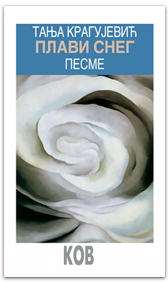 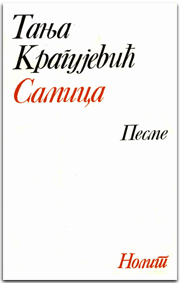 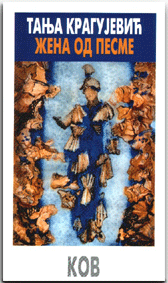 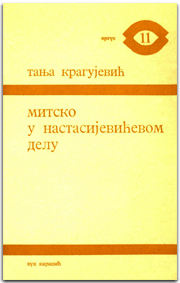 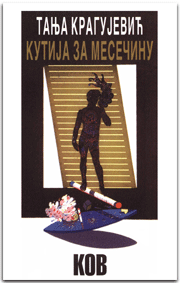 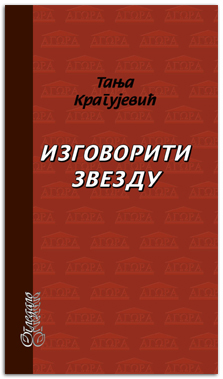 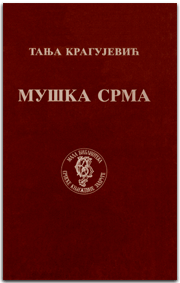 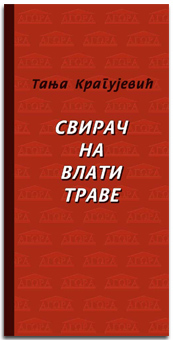 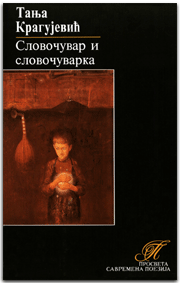 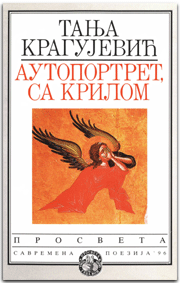 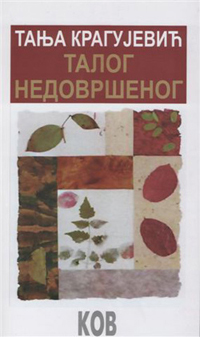 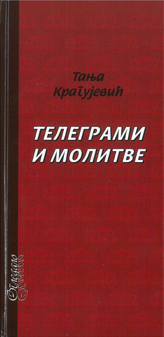 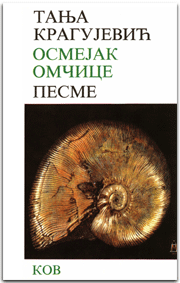 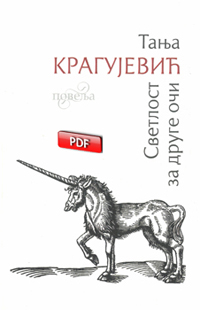 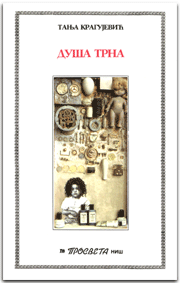 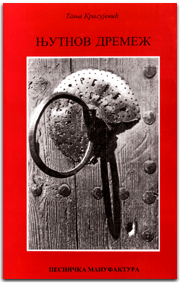 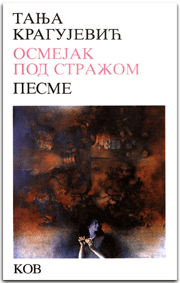 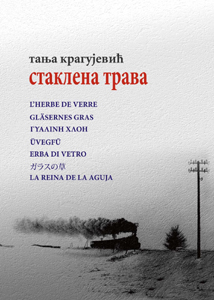 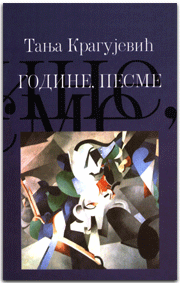 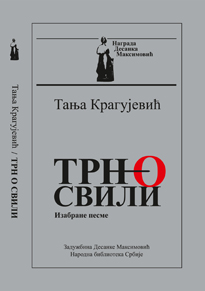 TWO MINUTES OF A ROSE

When I arrived at the déjà vu faireverything was spent.The tents were folded.Burnt down.The medals had been handed out.The rights had been seized.

There was little leftAt large,I was warned by those still gathered there.Possibly just two glaciersunder a bell.
To me, they appearedto be like glass titstouching whilea woman of poetry walked.

It was the time of the end of the world.And I wished for her the same as for myself.

Nothing out of the ordinary.

A cup of raindrop.Two minutes in the life of a rose.
BOULEVARD DER UNBEHAUSTEN

Der Wind hebt den Deckel abSichtbar in der Unvollkommenheitund enendlich wimmelt die Zahl

Erfüllt die Stahlmuschelim Fuß der Brücke und der Lamellewo die absichtlose Spirale der Säulebei Abenddämmerung ermattetin den Allerseelentag sinkt

Der Regen näht eine lockende Pelerineund läßt keine Schlitze für die Augen






Vom Blätterhügeleine Pflanzenschicht abgehobenplustert ein weicher Haufen Federn

Und hinter der Terasse dieses Aufflugeszeigt sich wie auf dem Boulevardder Unbehausten ein Weg
TUTu sei la veritàpiù accertata di me.Mi cingi le spallecon un cappottoche non esiste più.Ecco tutto il sensodi questo ricordo.Che il movimentodelle tue manifa il mio corpo.



Afferriun secondo d’orodella pioggia del mio occhio.Ostaggio del fondo.Dove cresce l’alberoLa casa sotto il cielodella tua anima.
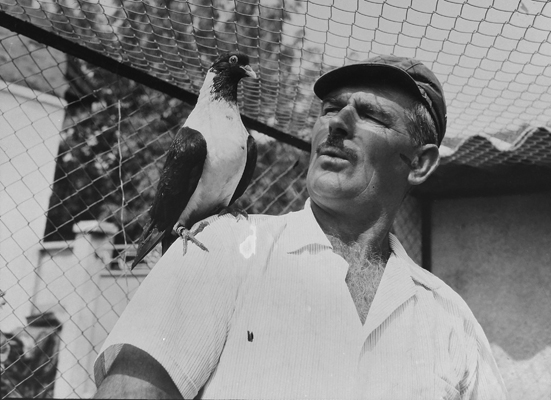 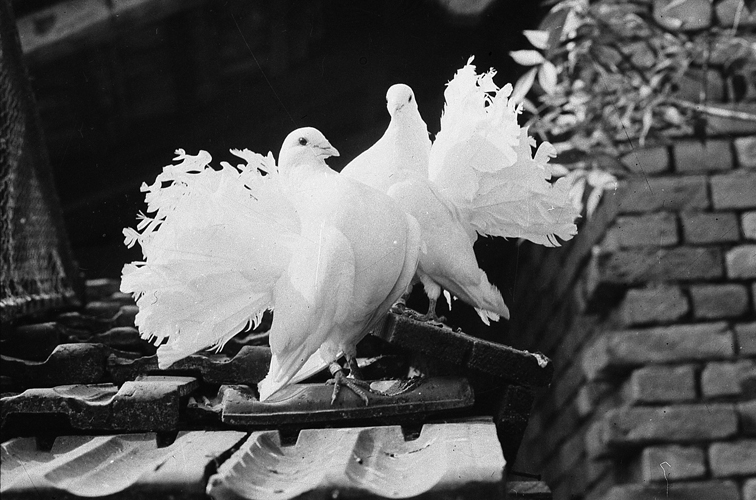 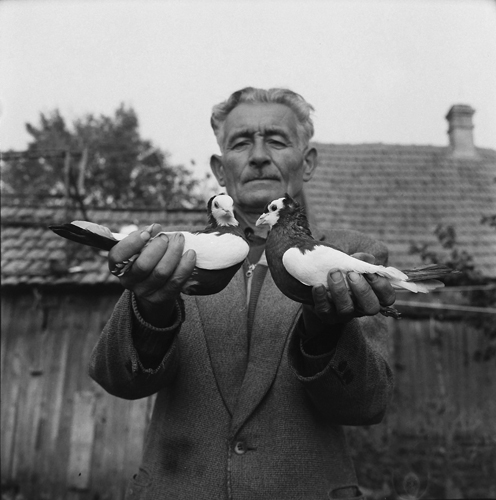 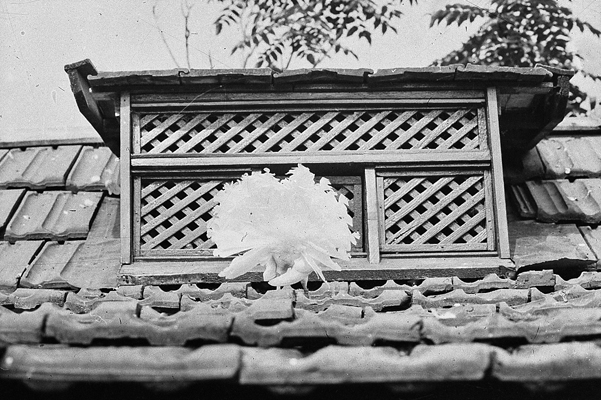 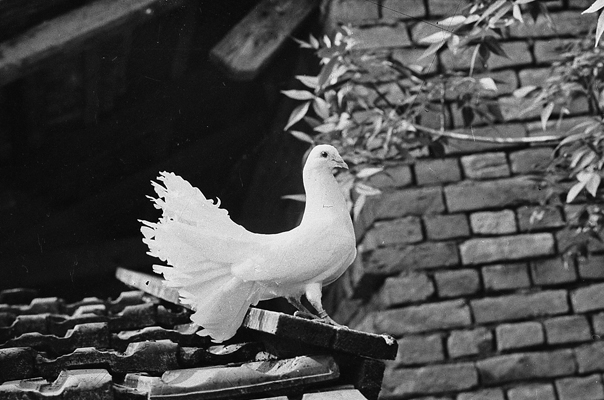 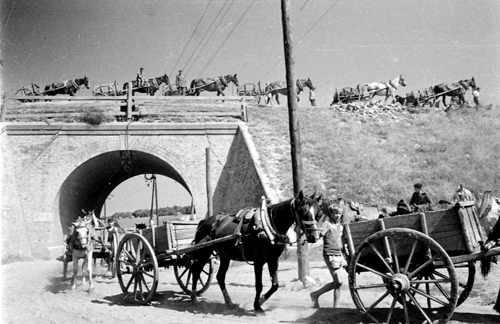 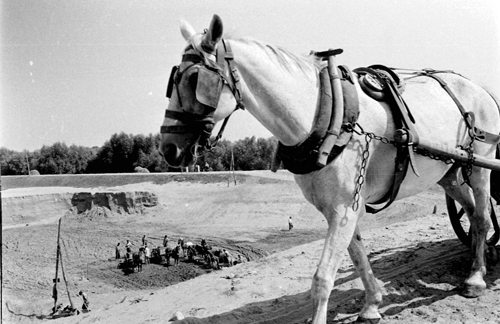 ПРАОТАЦ, УНИВЕРЗУМ 

Праочински си строг 
према мени. Малени 
мој Универзуме. 

Као да све што си смислио 
није већ поставило ограде 
и међе. 
У које спустиш ми
завежљајчић. 
Поруке. Поуке.
Зауставне рампе.
Знаке скретничара.

 Па зајажена сам и жедна
 вода. А ти одјездиш.
 Боговски моћан. Пуст и сам.

 Пусти ме да сркућем сунце
 из ове чаше у коју слеће
 омамљен лептир. Летњи дан.
Да грицкам хаос.
Из твоје необријане браде.
Већ сутра ћу ти све надокнадити. Разврстати меридијане. Купити карту за проверен правац. 
Сажети замисливо у јасан распоред таблетног рачунара. 

Сада бих само да предем. 
Као маче изгубљеног
вида. С часовником о врату. 
На дигиталној траци.
Што тече глатко. 
Нечујним штепом. 

Начини се да ниси ту.
 Високим тоном господара
 17 дома реци просто: данас имам важна посла.

 И пусти да клиснем
 на трен или два.
 У своје откачено доба.
Са коралним острвима. 
И рајским плодовима.
 На удовима. Раменима.
 У зубима. Под језиком. 

Спремна. За набој
 твог безразложног смисла. 
Којим ћеш их у књизи 
великих одлука прецртати. 

Запаливши лулу. 
Смотавши ме у облак.
 Из хиљаду и једне твоје
 медитације. О облацима.
Да будем дугме.
 У гардероби твојих 
страхотних величајности.

Не слушај ме. Не гледај.
 Док у његовој кошуљи. 
Боса. Са камером у руци спремној за снимање 
дубоког заласка силазим. 

Међу вилинске таласе. Подводне градове
 што мазе се. У древном
 и клиском бескрају
 миловања океана.

И онда се враћам.
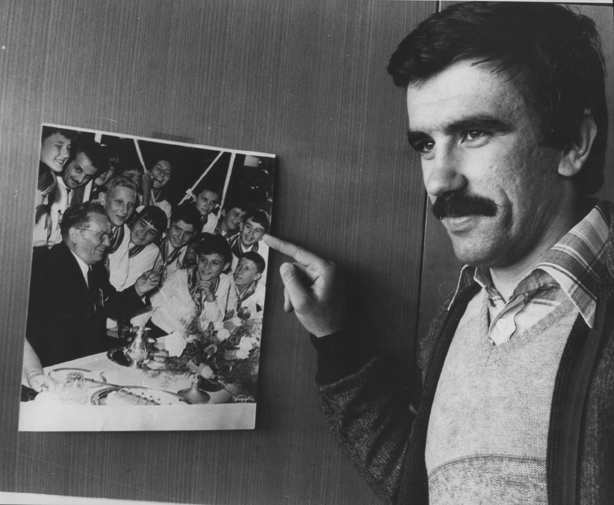 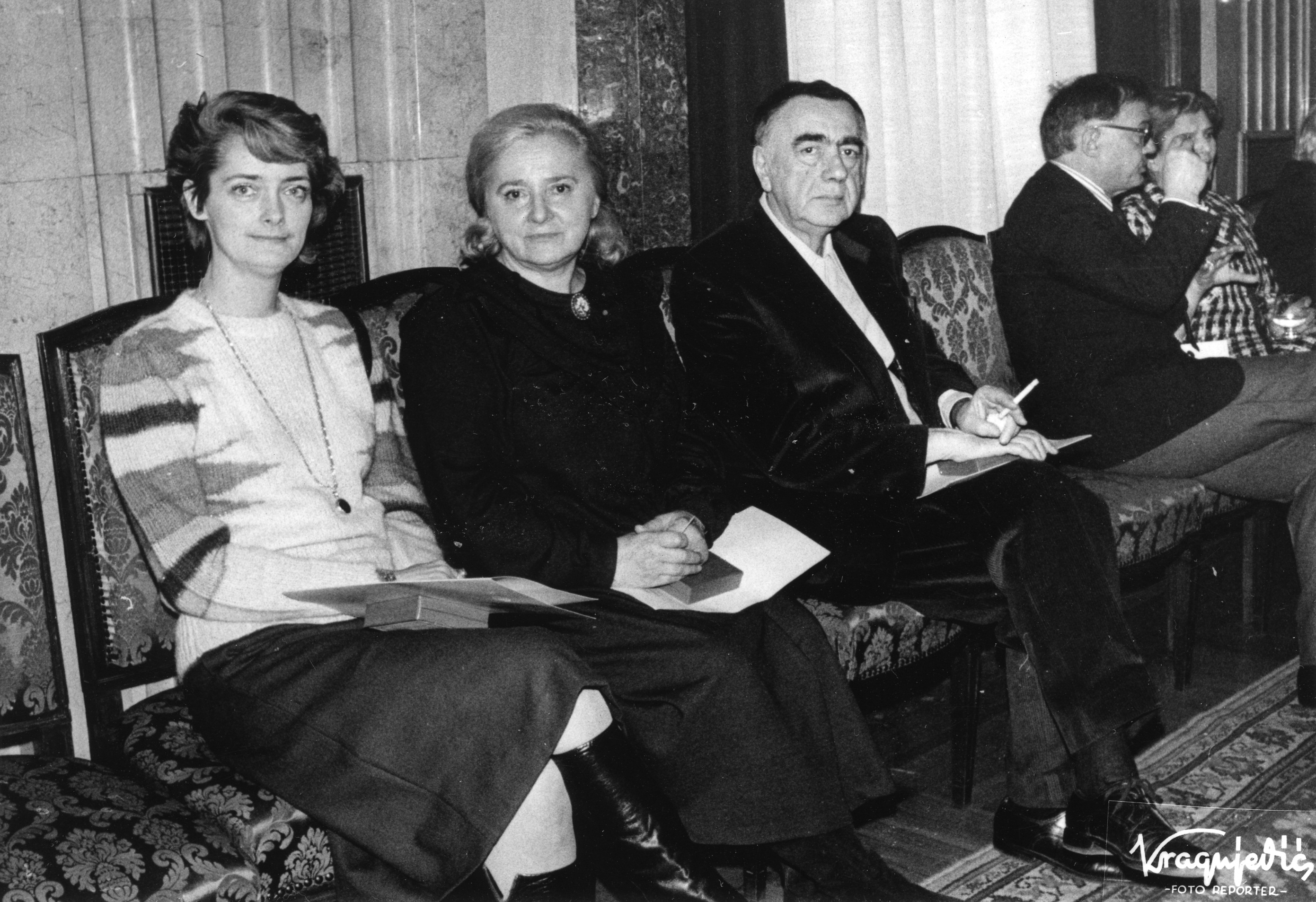 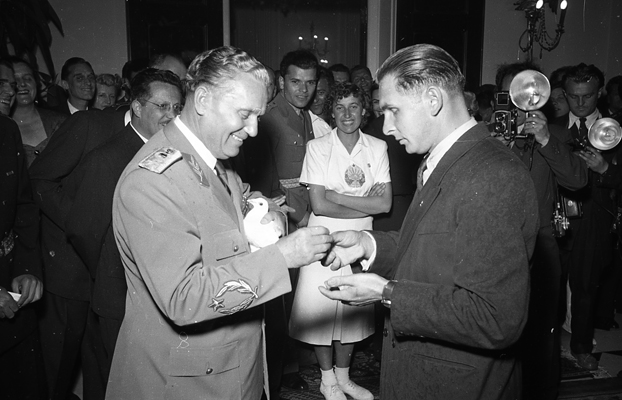 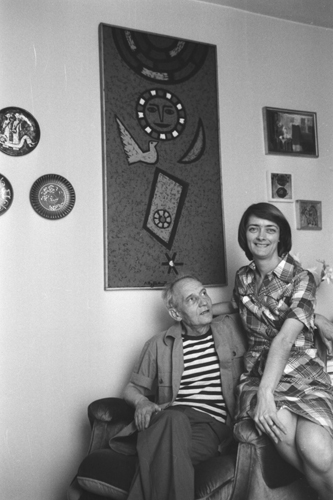 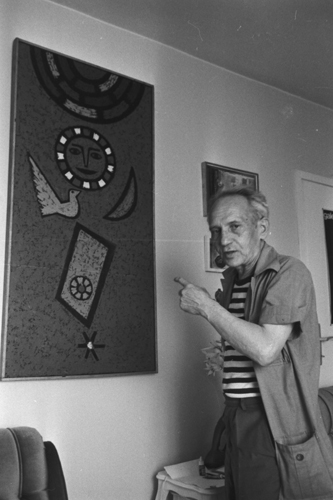 ПУПИН: СТУДИРАЈУЋИ ЖИВОТ РУЖЕ 

Посматрајте неког летњег јутра како рани сунчеви зраци
буде успавану ружу
из њеног сна. 

Сетите се да је то одговор
тела и душе руже
који су усаглашени
са мелодијама које сјајни 
сунчеви зраци уливају
у њено опчињено ухо. 

Ово није само стилска фигура, већ кратак опис дивних физичких односа које је наука открила студирајући ружин живот. 

Ништа ту не бих могла додати.
У погледу стила. О души
руже да не говоримо.
Колико сам само гимназијских часова пропустила. Бивајући
у задњем дворишту. 
На клизаљкама. У диму петпарачких прича. 

Не верујући. Да тако 
поуздани снови долазе
кап по кап. Из меда јутарње мисли. Чисте мелодије. 

Онога ко чује. Ту љубавну
тајну. Сваке странице понаособ. Уденуте у проста времена
буђења једне једине руже.
ДА НЕ ПОМИЊЕМ ЗДЕЛЕ 

Површина сваке ствари
налик је језику. Не тече
глатко. Застајкује и пуца.

Пређеш ли овлаш погледом
прстију чујеш напуклине.
Прекинуте везе. Удаљен
говор. Сећање ствари.

Да не помињем зделе.
И дланове примакнуте
један уз други да не испусте
ни једну кап. Коју сада тек 
могу јасније назрети. 

У галерији фресака.
На репликама кондира.
Античких анфори.
У посудама пуних грожђа.
Смокава. И зујних оса
што зборе у њима.
Или у оној пригушеној
 фонтани у центру.
Пред којом бисмо дуго
 стајале мајка и ја:
 девојка у руци држи
 шкољку. Из које у знаку велеградске кошаве 
веје ситна материја 
универзума.

 Истина ствари.
 Полегла на крају дана. Заборављена. 

На карираним
 столњацима боемије. 
На уснама љубавника.
 У сновима првака.
 Од сутра већ затеченог 
задаћом њеног изговарања.
Или обронак Дунава 
што осипа се
и пада у цвркут славуја.
У матурска славља.
И фини прибор за ручавање 
обалског ресторана. 

У муљ што расте. 
С тежином светског
мрака у устима
јутрошњег утопљеника.
Без дома. Без гроба. 

И опет изнова мораш 
чути тишину звука.
Безгласне гудаче..
Смислити начин
да саставиш облик.
Ставиш између две
речи две просте ствари.
Можеш постати стјуардеса. 
Дувач стакла. Варилац 
метала. Слати СМС поруке
Елиоту. Да каже колико је
прошлост увек у садашњости. 
Колико у будућности. 

Можеш се осмехнути
измишљеним или изношеним невидљивим већ ципелама. 
А да видљиви остану
путеви којима си стигао
у овај прасак.

И да посве стварне
освану печурке што дивље
расту у саксији на тераси
у налетима 
миленијумских киша.
Да будеш мерач лисја
у хроници
усковитланог дана. 

Док два три шљунковита
облака млечна и сува 
говоре да небо можда 
још увек није пало цело.

Да још постоје та врата 
пакла-раја. Мала шпијунка.
Кроз коју мотри неко. 
И види. Да видиш. 

Да обојен светлошћу
између трепавица отвора се симпозијум малих ствари.
Једнак речничкој материји
у расулу. Растављеној
форми музике чији језик
и облик пристижу из отмених династија дубоке свести.
И не лажу.
Да не помињем зделе.
Да сећање на ствари
насељава истину ствари.

Довољан је шумор
и звекет дотицаја.
Честица у којима ће те бити.
Када не буде те било. 

Освежавање меморије. 
Мали тренутак.
Што светли у тами.

И све друго.
У празнини нестајања. 
Гладно облика. Вредно 
описивања. Што говори 
због чега си ту.

Сетиш се Бродског: 
Сети ме се, шапће прашина.
Рај

некуда корачам,
Па успорим,
пако гледам цвет
што се развија, расте и вене,
затим потрчим,
толико убрзам
да нестанем,
када треба да кренем
већ сам ту стигла,
светлост ме не испрати,
нема ме, потом се појавим,
нормално ходам,
као да сам одувек ту била,
осећам се као да припадам,
кроз све сам светове прошла,
ал је сваки делић мене
остао понегде заробљен,
тиме се не осећам тужно,
не могу да подрезујем вене,
иако бих најрадије крв пролила
у нади, можда ту буде цвећа,
сузама бих их заливала,
својом енергијом обасјала,
и тиме створила најлепши врт,
што га ни један свет нема,
кроз који универзум није прошао,
нити кога је светлост звезда хранила,
већ је то чинила моја душа,
тиме бих коначно умрла,
а за мном би остала ова лепота,
да се свиди и свим осталима
Мртвило у нама

Данас је једна душа на гробљу умрла,
Сахранили смо је у нашим срцима,
Са њеним последњим мислима
Урезан дубоко у посмртну плочу наших умова.

Једна за другом, свеће се гасе,
Помера се бесконачност све ближе нама,
Тај ће пламен горети и на месту препуном светлости,
Све док је на том малом гробљу, у нама. 

Данас сам послала једну зведу натраг небесима,
Да лети у јату својих предака,
Исписала сам јој неизговореним речима
Коликоа сам јеволела,
Да би она само отишла,
А ја осетила укус спаљеног језика,
Ништа боље никада виље нисам осетила.
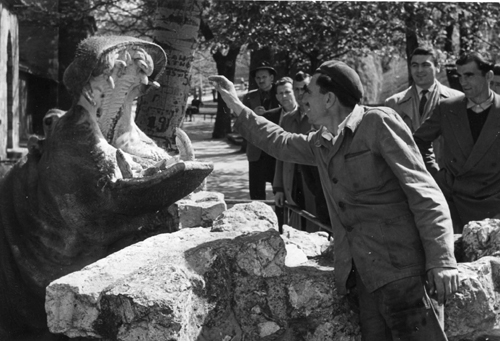 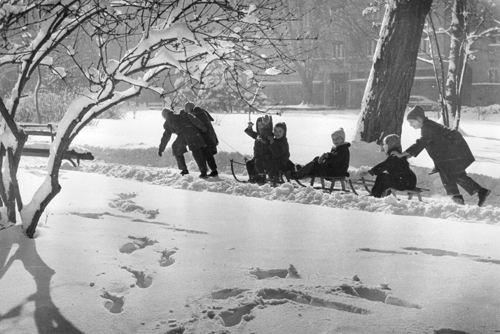 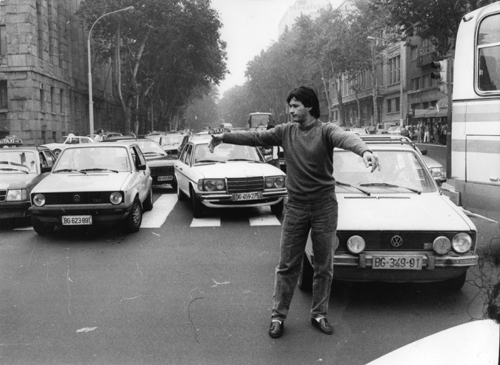 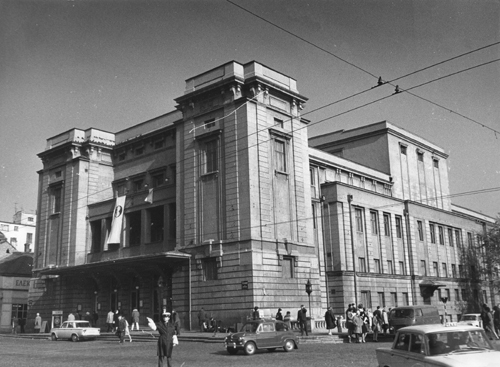 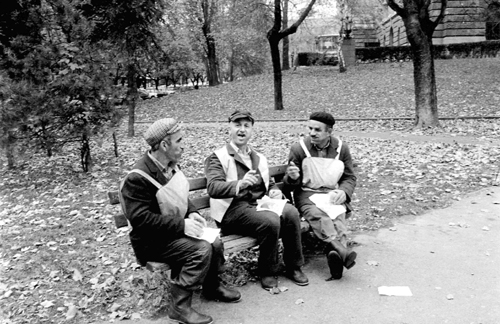 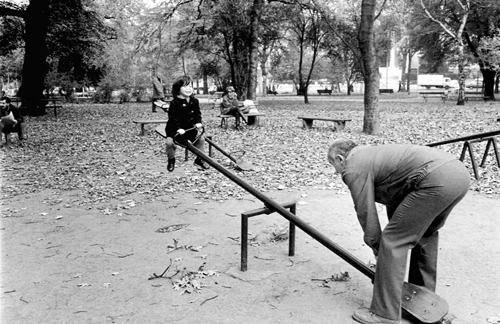 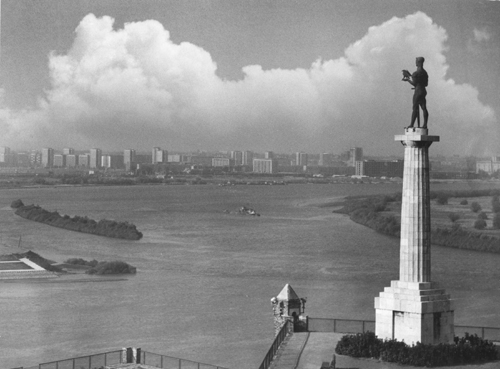 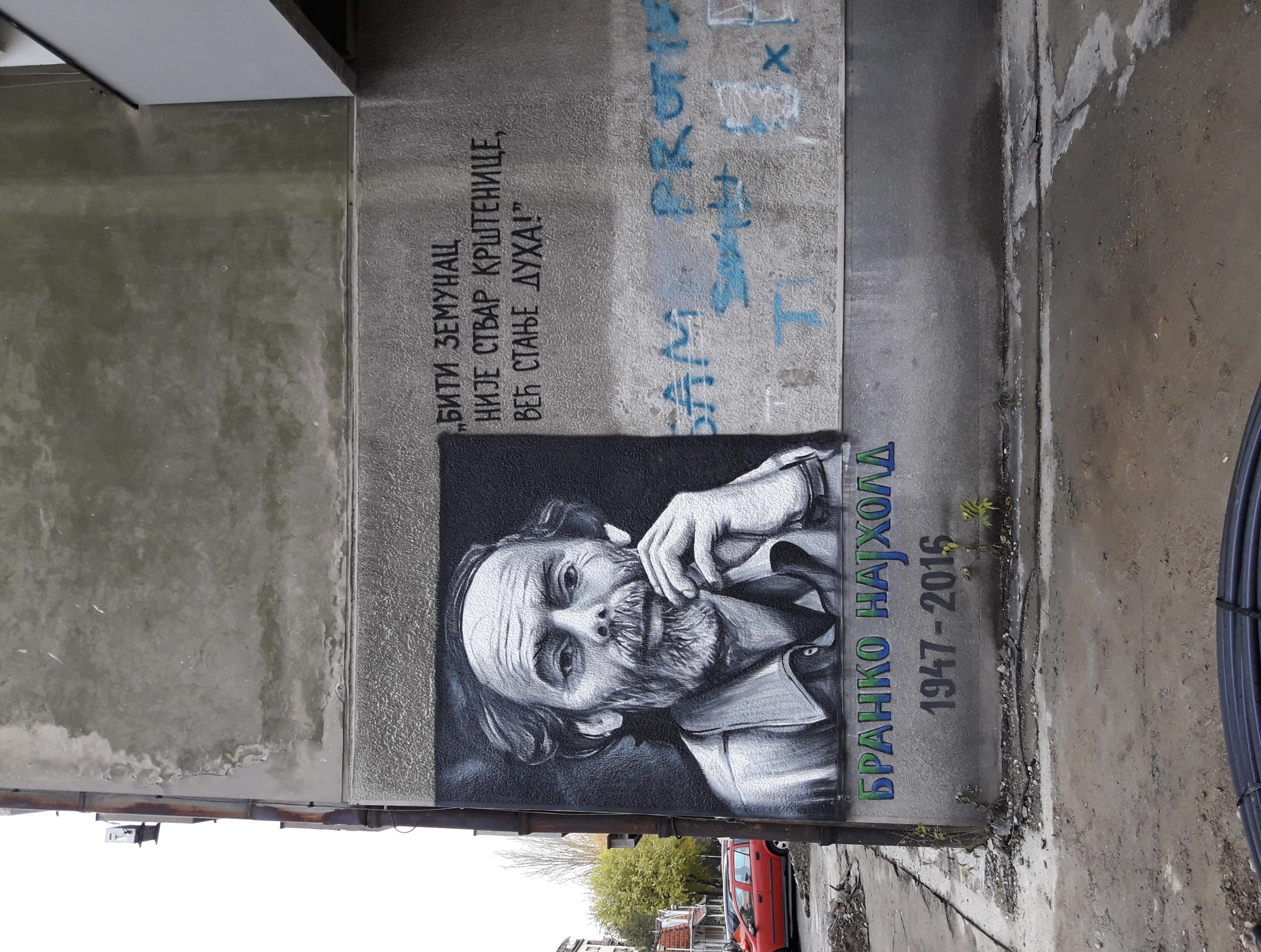 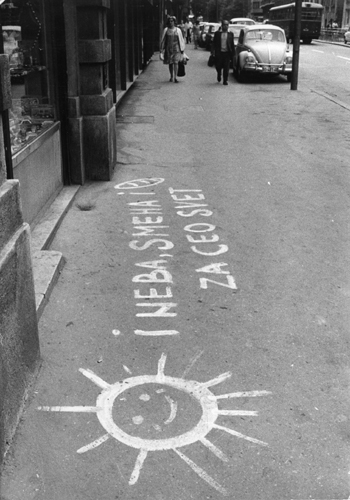